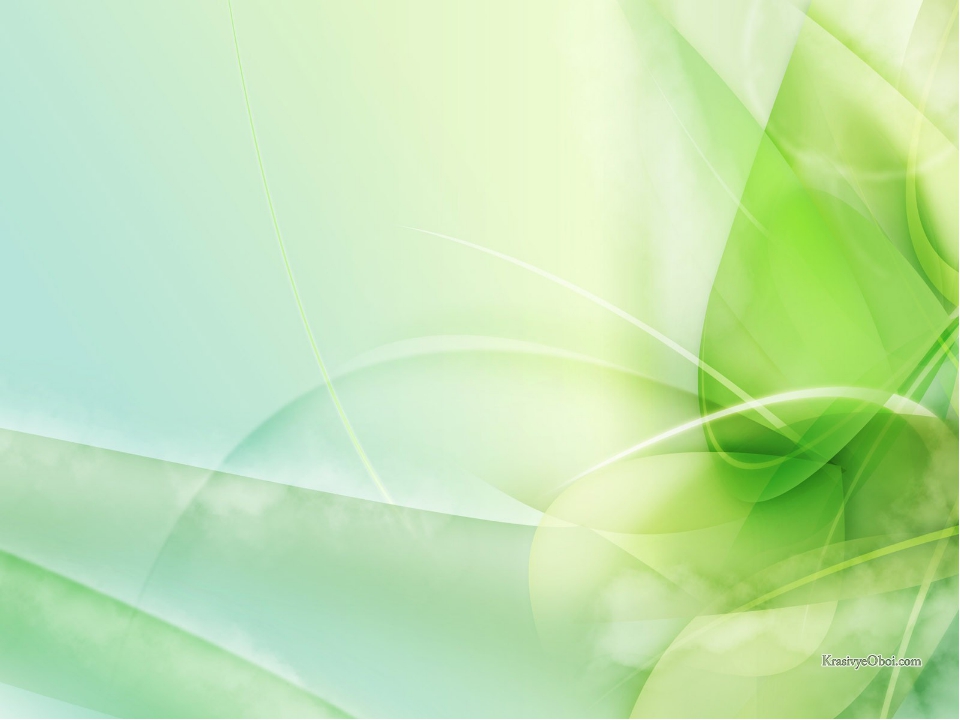 Ваш ребенок будущий 
пятиклассник
Цель собрания:
 формирование у родителей культуры принятия трудностей, связанных с проблемами в переходе в среднее звено школы
Задачи: 
формировать у родителей представление о роли и путях преемственности между начальным и средним звеньями школьного обучения, о посильной помощи детям в адаптации к новым условиям; знакомить родителей с возрастными психологическими особенностями пятиклассников; анализировать основные трудности, возникающие при переходе учащихся в среднюю школу.
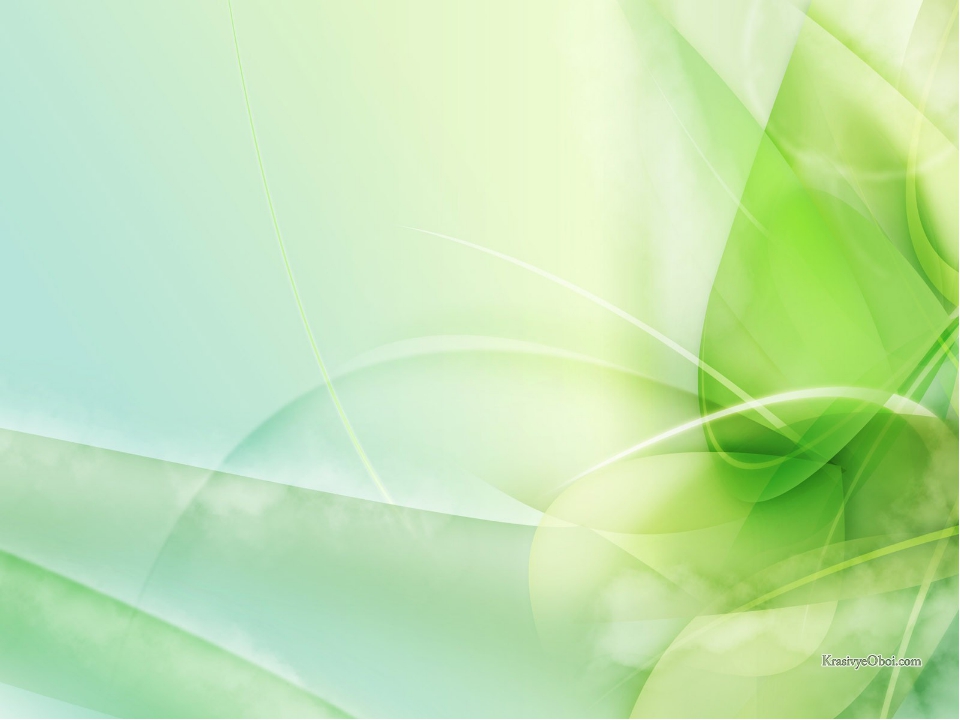 спокойствие за будущее своего ребёнка
радость, восторг, что ваш ребёнок учится в данном классе
тревога, озабоченность, растерянность
страх, беспокойство
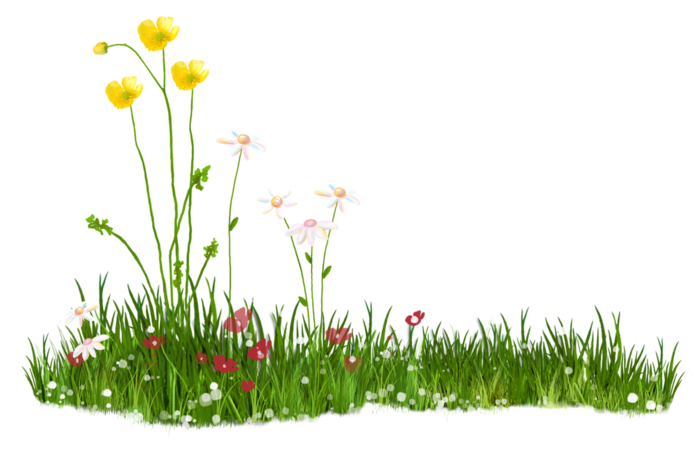 .
РАДУГА ЧУВСТВ
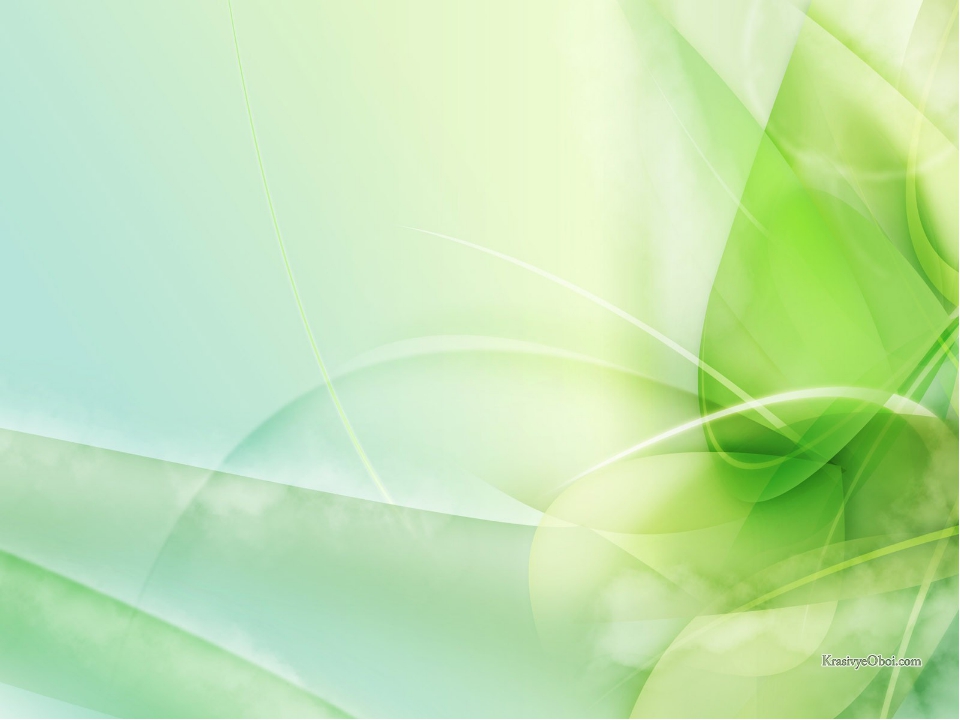 Ситуация 1.
Ученица пятого класса, будучи отличницей в начальных классах, показывает маме в дневнике тройку по самостоятельной работе. Мама ругает девочку и очень переживает за успехи дочери. Права ли мама? Как поступили бы вы в этой ситуации?
Ситуация 2. 
Ребенок стал часто приглашать домой своих друзей, одноклассников, много времени общается вне школы, по мнению родителей это стало отрицательно сказываться на учебе. Родители категорично заявили ребенку о том, что сначала учеба, а потом друзья. Правы ли родители? Как бы вы поступили в этой ситуации?
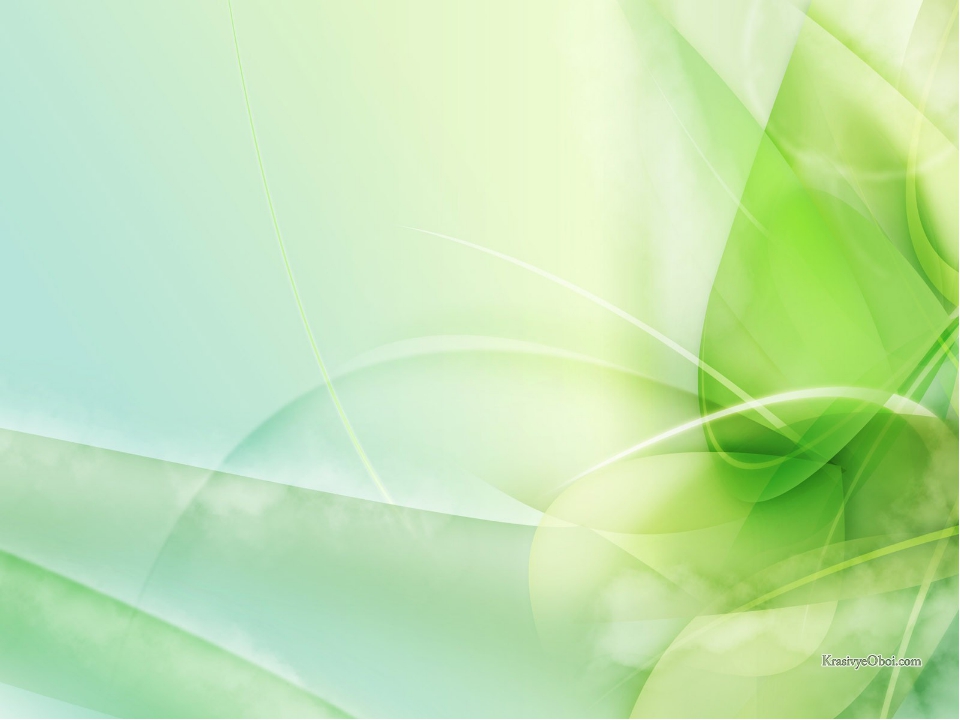 Результаты теста
8-10 баллов - У вашего ребенка хорошее отношение к школе и скорее всего у него в ближайшее время не возникнет проблем. Учиться ему интересно, все ладится. Вам пока не приходится опасаться неожиданностей из школы.
6-7 баллов - В школе дела обстоят неплохо. Чтобы закрепить это положение, чаще давайте понять ребенку, что вы внимательны к его успехам и радуетесь вместе с ним.
4-5 баллов - Будьте внимательны! В школьной жизни что-то неблагополучно. Постарайтесь выяснить сейчас, пока ситуация не ухудшилась, в чем или в ком источник школьных переживаний вашего ребенка.
1-3 балла - Ребенку крайне необходима ваша помощь. У него негативное отношение к школе, связанное с конфликтами, снижением успеваемости. Нужно срочно выяснить причины, поговорить с учителями, другими специалистами и совместно наметить конкретные шаги к исправлению ситуации.
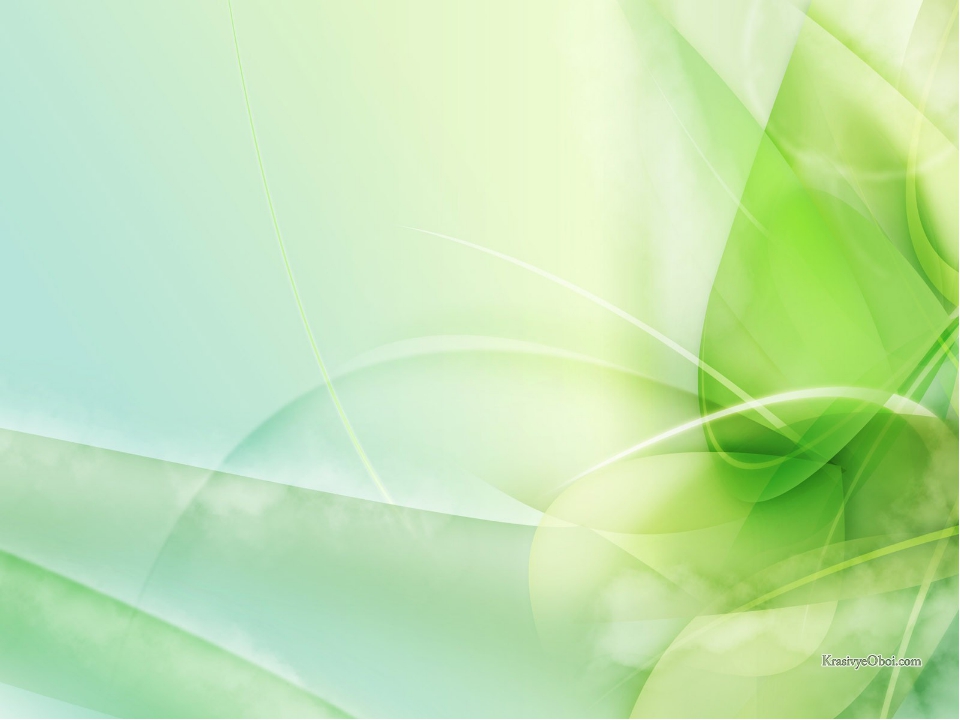 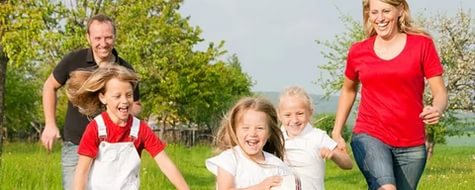 Семья должна заботиться, чтобы человек 
отвечал требованиям общества, 
какие были 20 лет назад,
 улица – требованиям сегодняшним, 
школа – требованиям, 
какие будут через 20    лет. 
                                                    Михаил Гаспаров